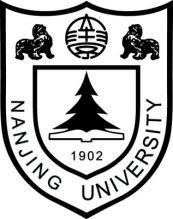 WCNC 2014
Efficient Route Guidance in Vehicular Wireless
Networks
Yu Stephanie Sun1, Lei Xie1, Qi Alfred Chen2, Sanglu Lu1, Daoxu Chen1

1State Key Laboratory for Novel Software Technology, Nanjing University, China

2University of Michigan, USA
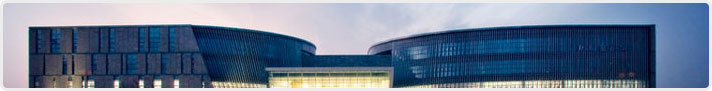 Outline
1
2
3
4
5
Background and Motivation
Our Solutions
Performance Evaluation
Conclusion
Problem Formulation
1
Background and Motivation
Traffic congestions can cause serious problems
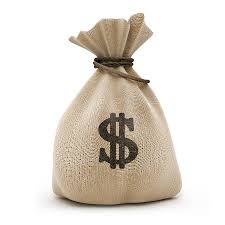 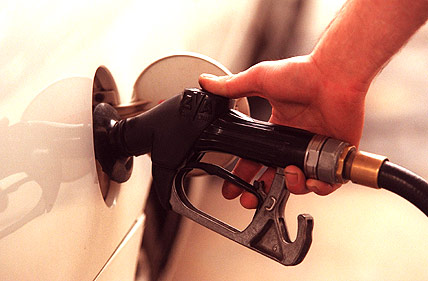 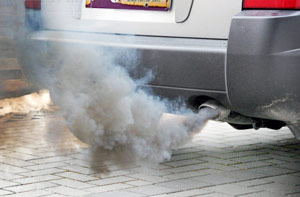 Fuel consumption
Air pollution
Economic problems
(over $100 billion in 2012)
Effective route guidance system is needed
However, traditional GPS routing only tries to find the shortest path instead of the fastest path we want
Unaware of the real-time congestion situations
All vehicles with the same destination are guided to the same route
[Speaker Notes: Economic problem details: From Urban mobility report [1], the cost from traffic congestion now is more than $100 billion, nearly $750 for every commuter in the U.S.]
Background and Motivation
With vehicular wireless network, we have new opportunities
Wide-deployed road-side access points (AP) can provide wireless access to users in moving vehicles and support data sharing
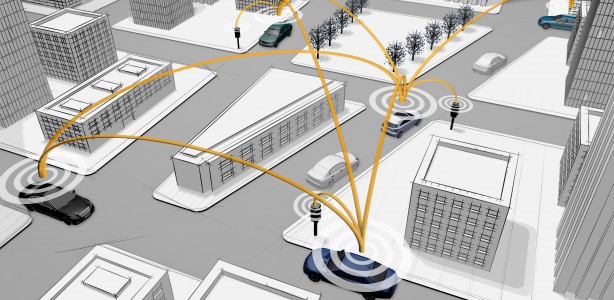 Our goal: leverage dynamic traffic information sharing among vehicles to design better route guidance algorithms for mitigating the congestion problems and reducing the travel time of drivers
Problem Formulation
Area map G<V, E>, V is the intersections, E is the roads
C is the set of vehicles requesting route guidance
s, d are source and destinations of the routing request
M(u,v) is the maximum number of vehicles available on <u,v> ∈ E
R is the route, which is in the form of <v0, v1, …, vk>
T (·) is the time duration of a route
Thus, we have the route guidance problem objective:
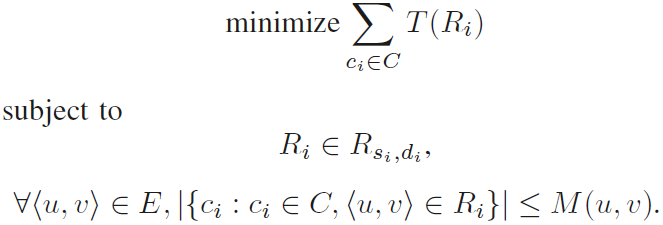 In the other word, the problem is to assign routes to all routing requests in the way that the overall travel time is minimal while the assigned routes are valid and the traffic volume on each road is not too much
Our Solutions
System Architecture
Components: sinks, vehicle-side sensors and a central control unit
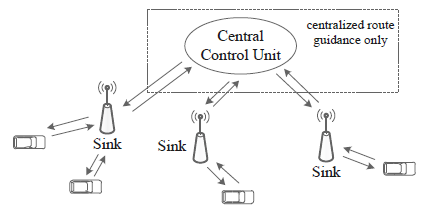 Two types of route guidance under this architecture:
Centralized routing: 
Central control unit collects traffic information globally
Needs abundant storage and computing resources
Distributed routing:
Local minimum solution due to limited information
Much smaller overhead in storage and computing, and thus more deployable
[Speaker Notes: Sinks: Sinks are usually APs in vehicular network, and as discussed in [2],these sinks keep communicating with sensors in the vehicles such as GPS, cameras, mobile phones, etc.
Central control unit: The central control unit will exchange data with sinks, but it will only be used in centralized routing]
Our Solutions
Analysis
Consider a vehicle travels on road <u, v> and will turn to road <v,w>:
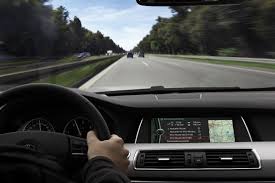 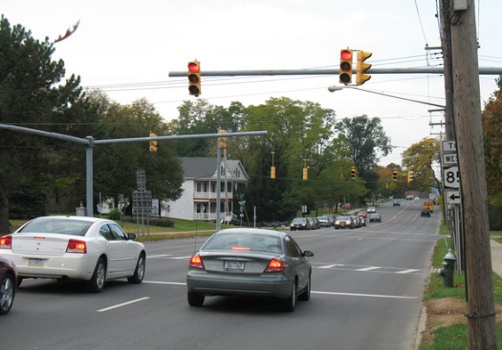 The travel time
T(<u,v,w>)
=
+
driving time D(u, v)
waiting time W(u, v, w)
Driving time: just the distance divides the max speed
Waiting time: mainly the time for waiting red lights
With the  red light time, we need to estimate  the number of red lights the vehicle is expected to wait
Number of red lights to wait = (the traffic volume ahead) / (the traffic volume one green light can release)
Our Solutions
Baseline Routing Algorithm
For comparison, we need a baseline algorithm  similar  to routing without any route guidance
A simple solution is to randomly selecting routes from s to d uniformly
Not reasonable: should be closer to the shortest path
Thus, we propose an improved random routing algorithm (IRR):
1st path: choose the shortest path from s to d
From the 2nd path, randomly delete an edge in the previous path, then find the shortest path again as a new path
mimic the imperfection of human beings
Combines the proximity to the shortest path and imperfection of human beings: random routing decisions made by some local taxi drivers
2
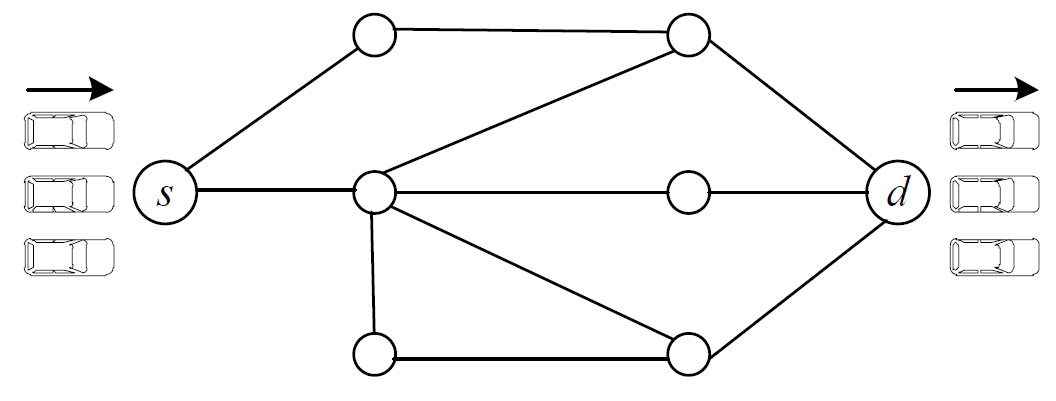 2
3
×
×
1
1
3
[Speaker Notes: To evaluate the route guidance systems, it is essential to construct a baseline routing algorithm whose ability is similar to the routing without any guidance.

Not reasonable: by using experiences or maps, the majority of drivers’ routing decisions without any guidance are more likely to be around the shortest path]
Our Solutions
Centralized Solution
Target at extremely heavy traffic situation, e.g. rush hour
Goal:
Maximize: the number of vehicles that can reach the destination
Minimize: the total time duration from source to destination
The routing problems can be viewed as follows:
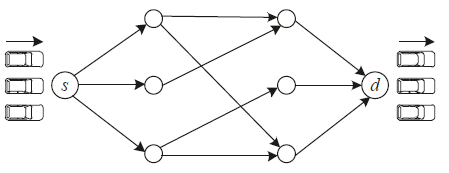 Thus, centralized route guidance problem with single source and single destination can be solved as a minimum-cost maximum-flow problem
Flow --- the traffic volume on the road
Capacity --- maximum number of vehicles available on the road 
Cost ---the travel time T (·)
We name this routing algorithm Minimum-Cost Maximum-Flow based Routing (MCMF-R)
[Speaker Notes: Motivation for centralized solution: When the traffic is not heavy, simply using classical guidance techniques such as GPS can handle all routing requests without any congestion. So the centralized route guidance in this paper focuses on the situation when the traffic is very heavy, where large number of vehicles needs to travel on the main roads and severe traffic jams are likely
to take place.]
Our Solutions
Centralized Solution
Routing results: from the minimum-cost maximum-flow problem solution , we extract travel paths one by one until there is no positive flow on any edges
Multi-source multi-destination routing:
First group routing request to groups with same source and destination pair
Apply the above solution for single source and single destination  group by group
If groups are too small, merge sources and destinations near each other in location to be more efficient
Analysis:
Optimal solution
Efficient routing: route a flow at a time
Fairness consideration: the majority of vehicles have the priority
First considering groups with bigger size in multi-source multi-destination routing
Our Solutions
Distributed Solution
Target at situation when computation  resources are too limited to support centralized solution
Can only obtain the dynamic traffic information in adjacent roads collected in one AP
Observation: the ineffectiveness of tradition routing is the lack of dynamic traffic information in shortest path calculation
Our solution: take local dynamic traffic information into routing
Traffic splitting: In each intersection, our task is to split the traffic to a road adjacent to the intersection
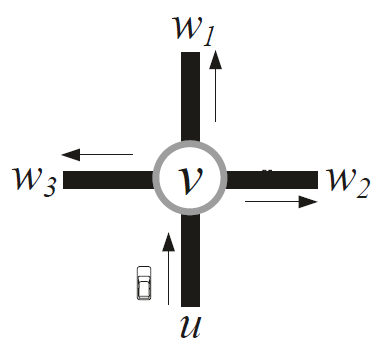 Intersection v has p adjacent roads, 
	<v, wj>, j=1…p
For vehicle on <u,v>, we need to assign a next stop in our routing, which is one of <v, wj>, j=1…p, wj ≠u
Our Solutions
Distributed Solution
We can calculate T (u, v, wi, . . . , d) using
Drive time: D(u, v)
Waiting time: T (u, v, wi )
Travel time after wi : T (wi, . . . , d) 
Use shortest path algorithm to estimate this term
For the vehicle on <u,v>, we route it to wi  if T (u, v, wi, . . . , d) = min{T (u, v, wj, . . . , d)}, j=1…p, wj ≠u
Thus, our traffic splitting strategy is:
Step 1: calculate T (u, v, wj, . . . , d)}, j=1…p, wj ≠u 
Step 2: choose the wj which has the minimum T (u, v, wj, . . . , d)}, route C vehicles to <v, wj > as the next stop, 
C is the maximum vehicle number which can be added to <v, wj > without increase T (u, v, wi )
Step 3: go to Step 1
We name it Traffic Splitting Algorithm (TS)
Our Solutions
Distributed Solution
An example: 4 vehicles travelling on road <u, v> and requesting routing to common destination d,
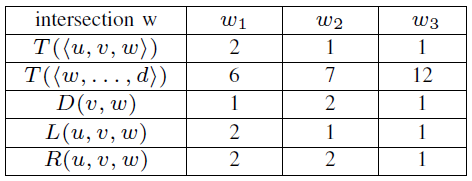 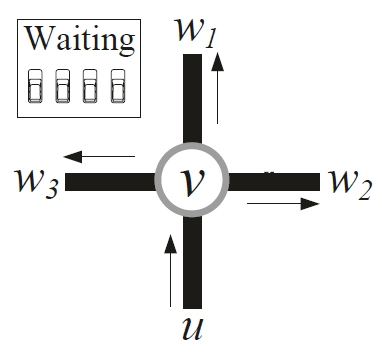 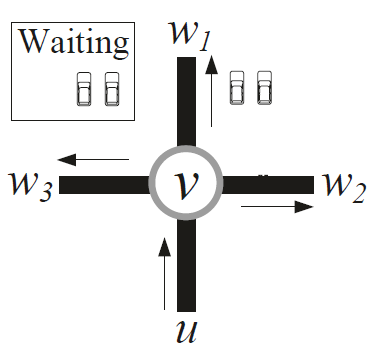 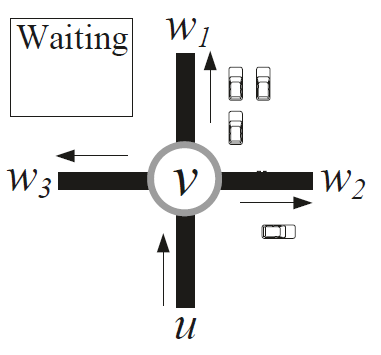 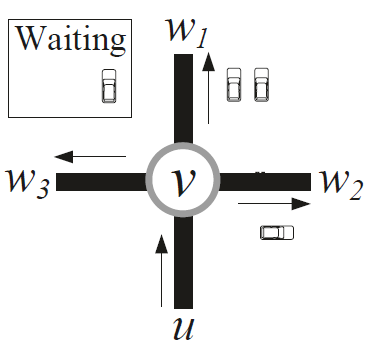 Can allocate 1 vehicles
Can allocate 2 vehicles
Can allocate 2 vehicles, but we only have 1 left
T (u, v, wi, . . . , d), j=1,2,3:
j=1: T (u, v, w1, . . . , d)=9
j=2: T (u, v, w2, . . . , d)=10
j=3: T (u, v, w3, . . . , d)=14
+2=11
MIN
+2=12
MIN
Our Solutions
Distributed Solution
Computation complexity: O(pn2 + pn), p is the number of v’s adjacent roads, n is the number of intersections
Communication overhead: only 2 message exchanges between vehicles and AP, thus a linear function of the vehicle number
Analysis:
Sub-optimal solution: may have wrong estimation in travel time after wi , which is limited by the local information assumption
Fairness consideration: in the algorithm choose vehicles in the order of some fairness metric such as distance to destination, urgent level of the request, etc.
Our Solutions
Comparison between our centralized routing MCMF-R , distributed routing TS, random routing IRR and the traditional GPS routing
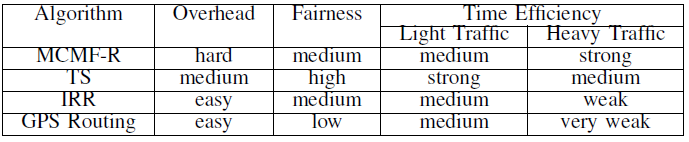 Hybrid Route Guidance Framework
MCMF-R has high time efficiency for heavy traffic 
TS has low overhead and better fairness
A hybrid framework combining them based on traffic pattern:
In normal period, use TS
Can serve most of the routing requests with high efficiency and low overhead
When the system detects rush hour pattern, switched to MCMF-R
Thus balances routing overhead and time efficiency, providing both better deployment and routing decisions than IRR and traditional GPS under different traffic intensity situations.
[Speaker Notes: Comparison: For the time efficiency of the two solutions proposed in this paper, MCMF-R is closer to the optimal solution, but imperfect measurement of travel time makes it underestimate or overestimate the current congestion situation to some extent. TS becomes much worse than MCMF-R when heavy traffic take place. But since it’s greedy, it is better than MCMF-R in light traffic condition, where the latter overestimates the congestion. In fairness, TS is better since MCMF-R considers more global optimization,
which needs some vehicles to sacrifice. MCMF-R needs global dynamic traffic information and central control, so it has bigger communication overhead compared to other algorithms.]
Evaluation
Implement MCMF-R and TS in C++
Evaluate with the realistic traffic generator Simulation of Urban MObility (SUMO)
Evaluation metrics:
Time Efficiency: using the average travel time of the vehicles
Fairness: using the standard deviation of the travel time of the vehicles
Simulation parameters:
Construct the road network based on the map of Nanjing city, China
Routing request: randomly generate 200 source and destination pairs, and then assign random vehicle volumes to them. 
Background traffic: we use repeated vehicles in SUMO with repeat period 2
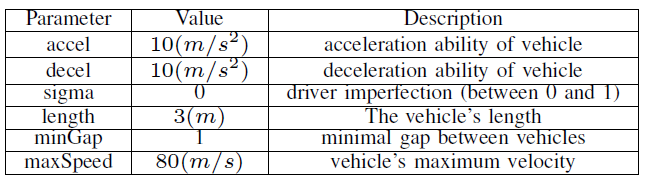 Evaluation
Simulation result -- Time efficiency:
MCMF-R and TS are at least 20% better than IRR and traditional GPS routing, especially when the traffic is heavy. 
For traditional GPS routing, improvement ≥ 40% on average
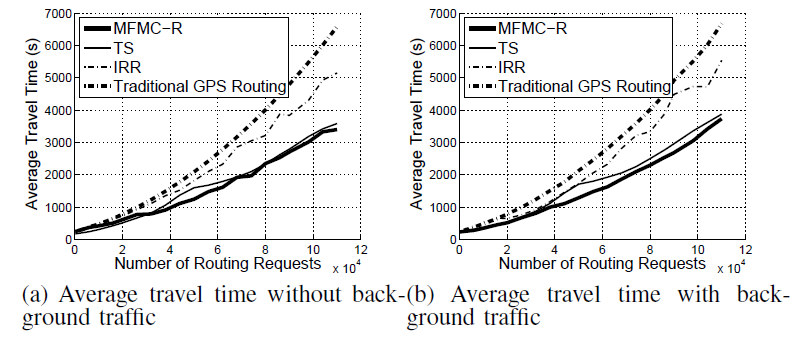 With background traffic MCMF-R is better --- more time efficient under heavy traffic conditions
Close to each other when there is no background traffic
[Speaker Notes: shows the average travel time for different routing request volumes with no background traffic flows on roads. In (b), heavy background traffic is added on some most commonly chosen roads when no background traffic exists]
Evaluation
Simulation result -- Fairness:
MCMF-R and TS are at least 50% better than IRR and traditional GPS routing when the vehicle volume approaches 8×104 to 10×104
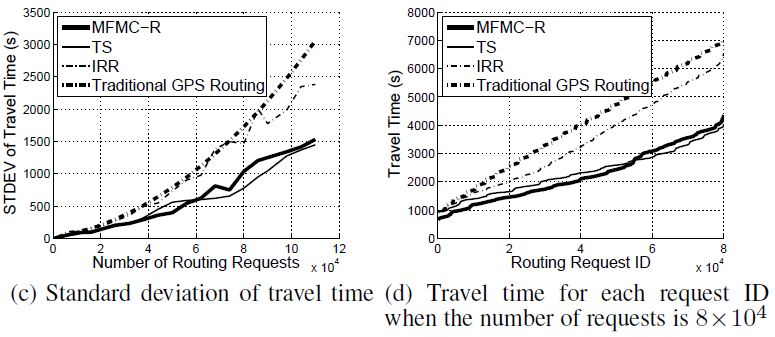 Comparable to each other when the traffic volume ≤ 4×104
When the traffic volume ≥ 6×104, TS surpasses MCMF-R and strictly dominates it --- in MCMF-R more vehicles sacrifice for global optimization
[Speaker Notes: (c) shows the standard deviation of the travel time for different routing request volumes, and (a) shows the sorted travel time for each route request when the routing request volume is 8 × 10^4]
Conclusion
We propose two efficient algorithms for route guidance problem in vehicular network: 
MCMF-R for centralized routing
TS for distributed routing
Evaluation results show that both algorithms have better time efficiency and fairness than traditional methods. 
Between MCMF-R and TS, TS is more deployable, and more suitable in low traffic volume routing than MCMF-R, and when the traffic is heavy, MCMFR is better in time efficiency but worse in fairness. 
A hybrid framework is then proposed to provide better deployment and routing decisions under different traffic intensity situations
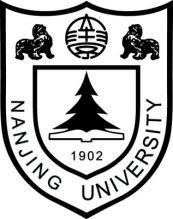 WCNC 2014
Questions ?
Thank you !
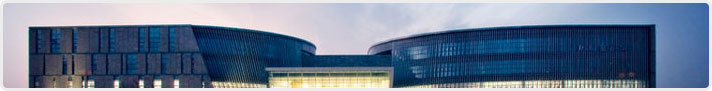